BEDENİN SANA AİT
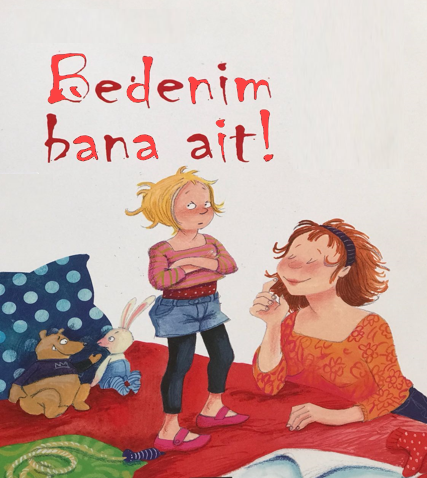 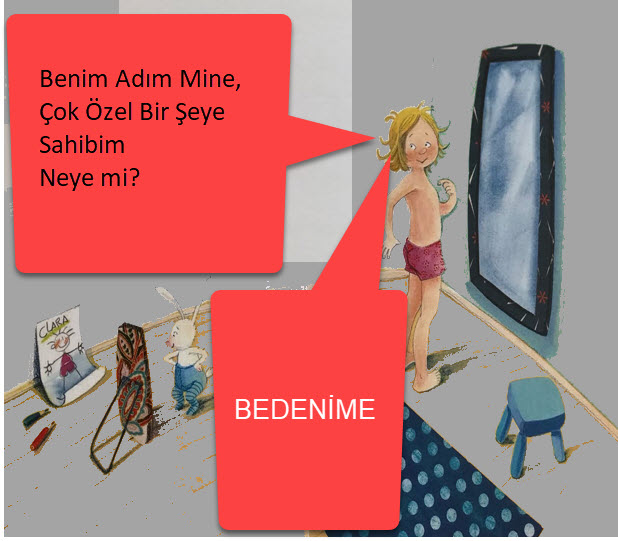 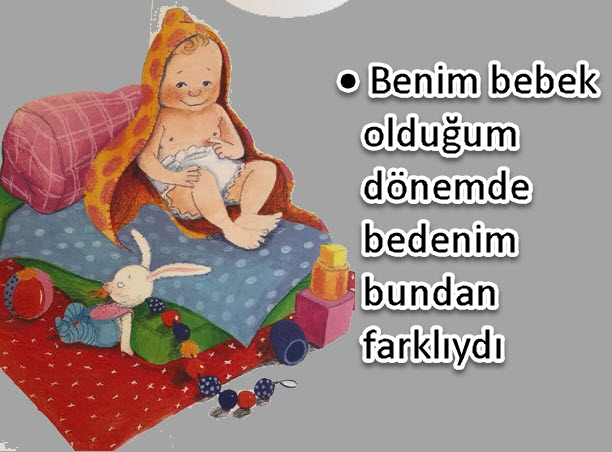 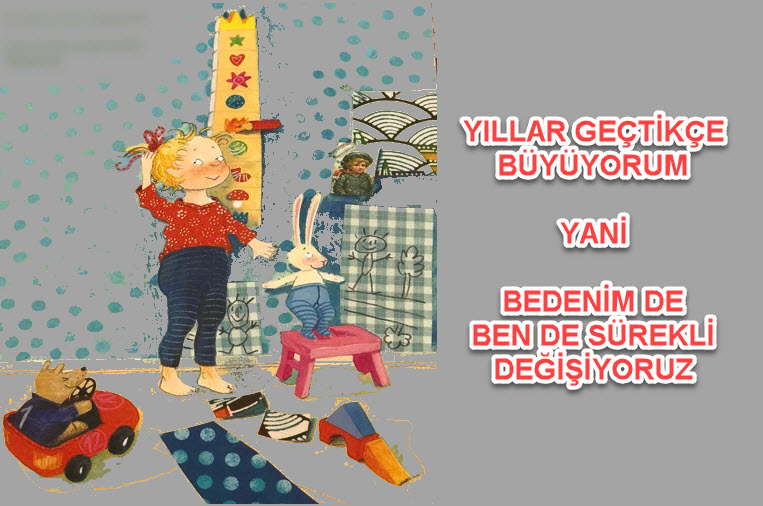 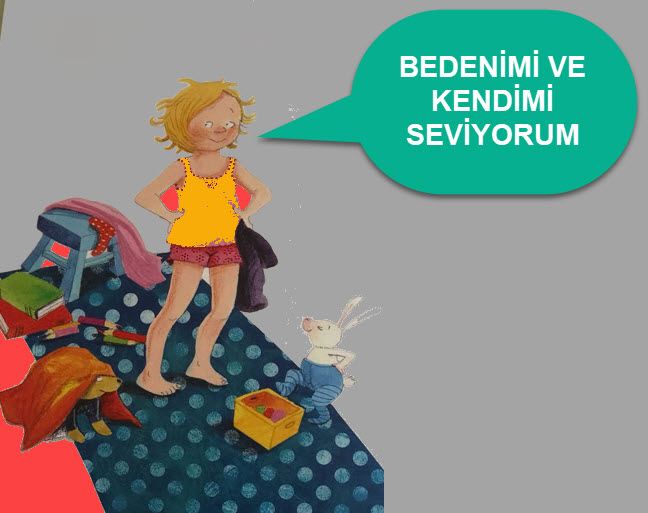 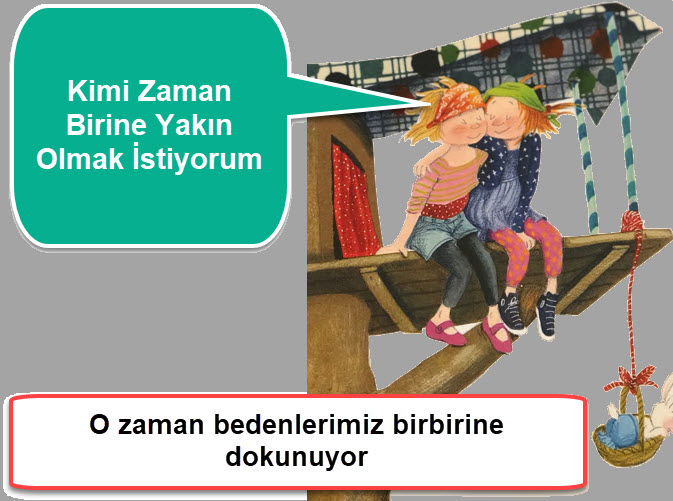 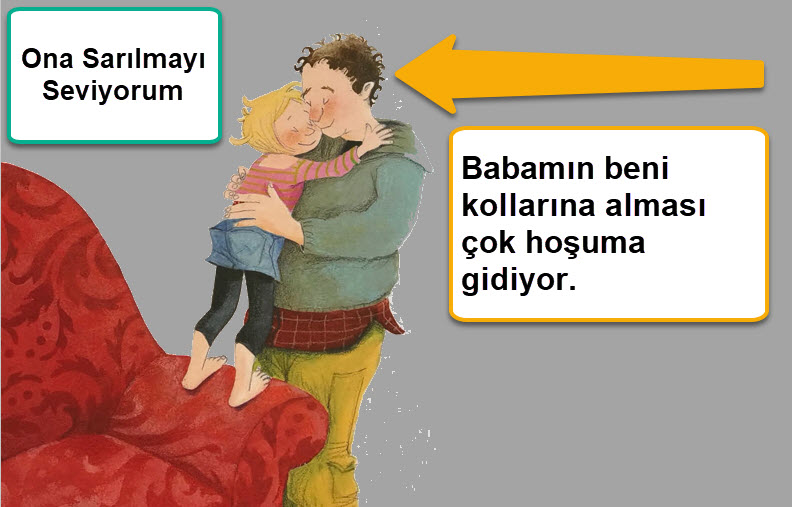 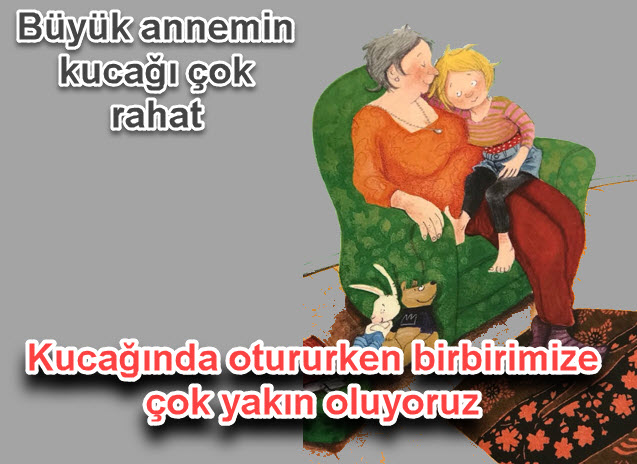 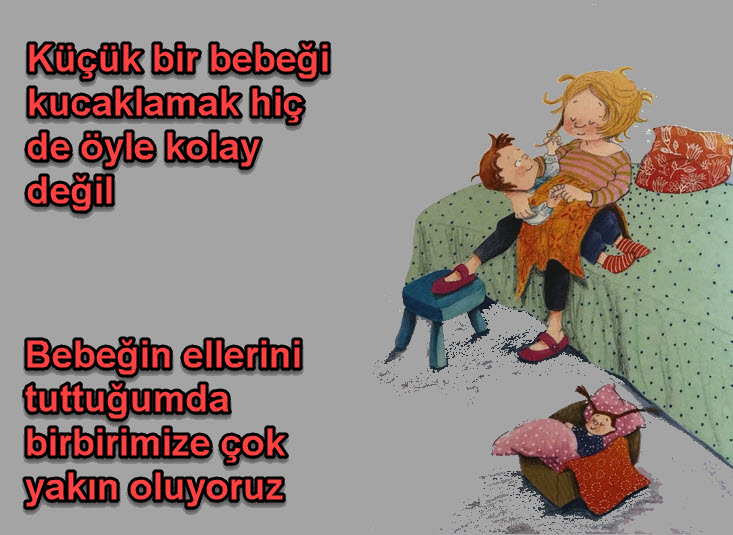 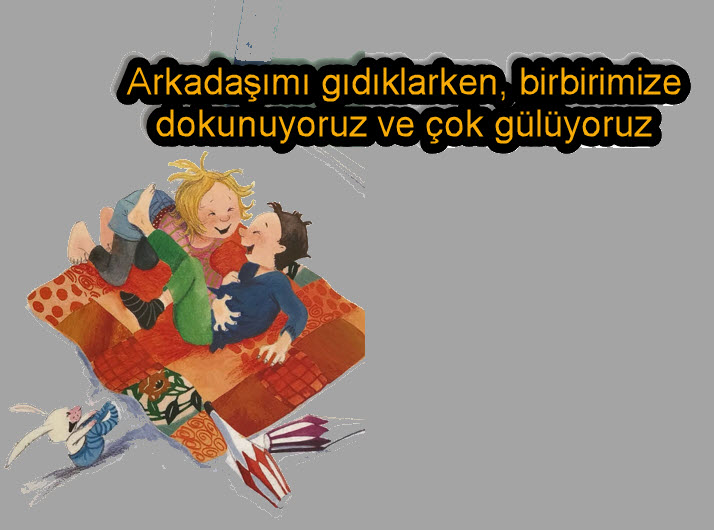 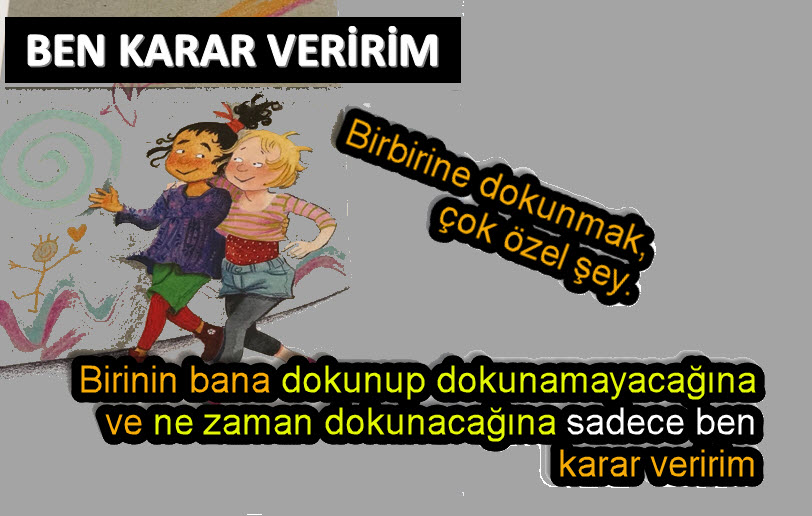 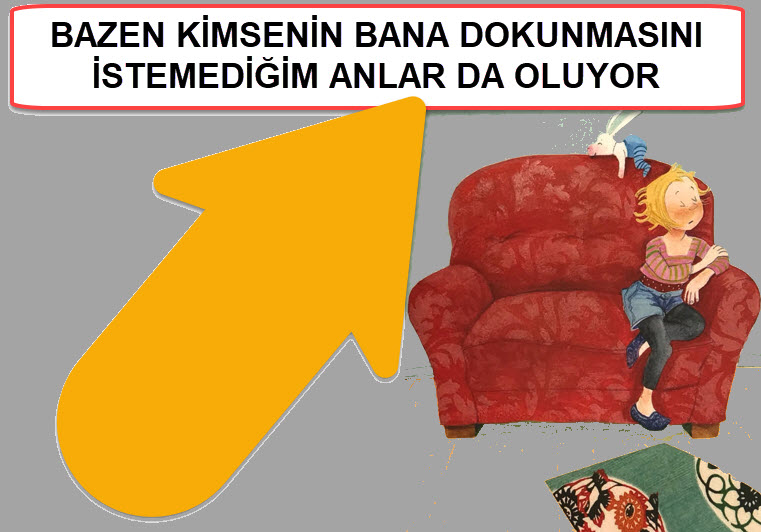 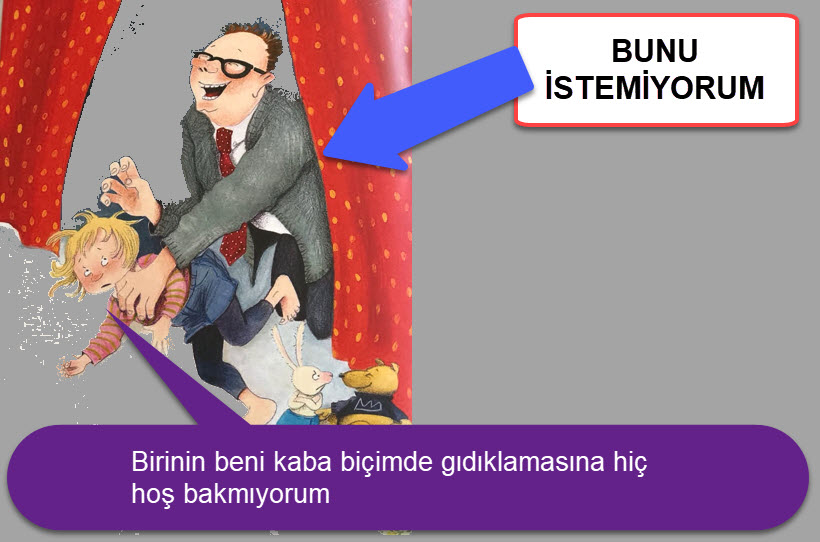 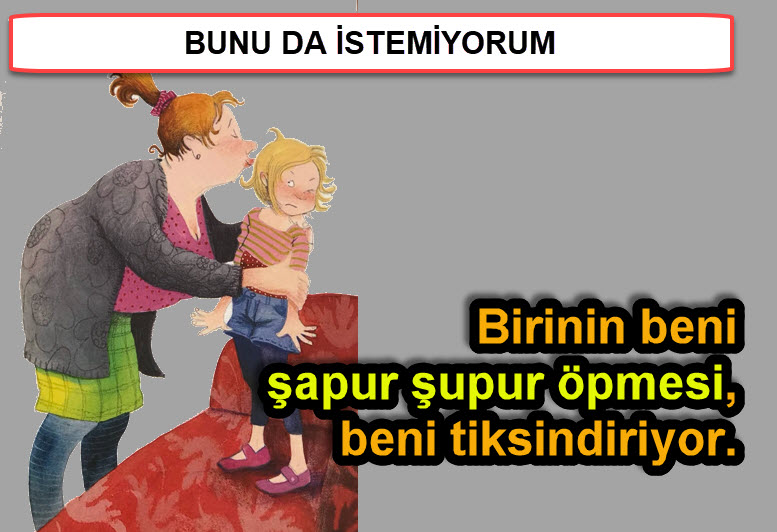 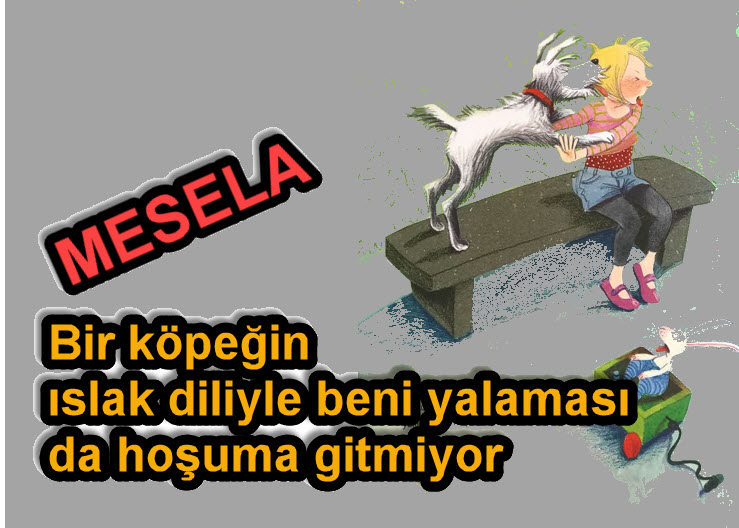 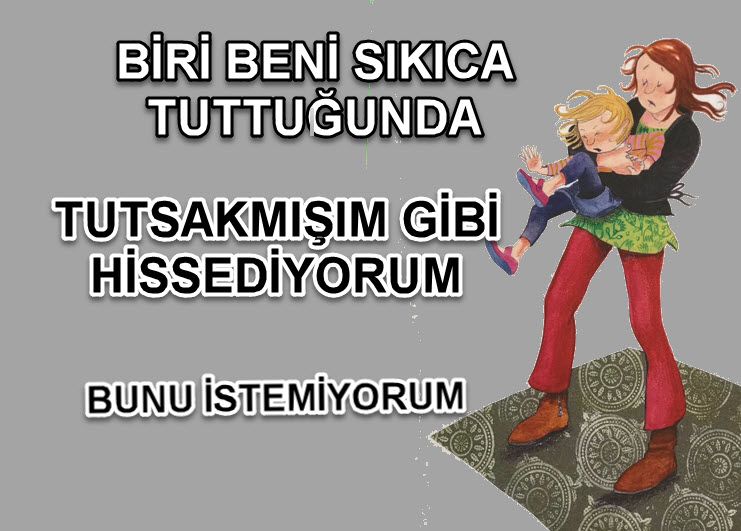 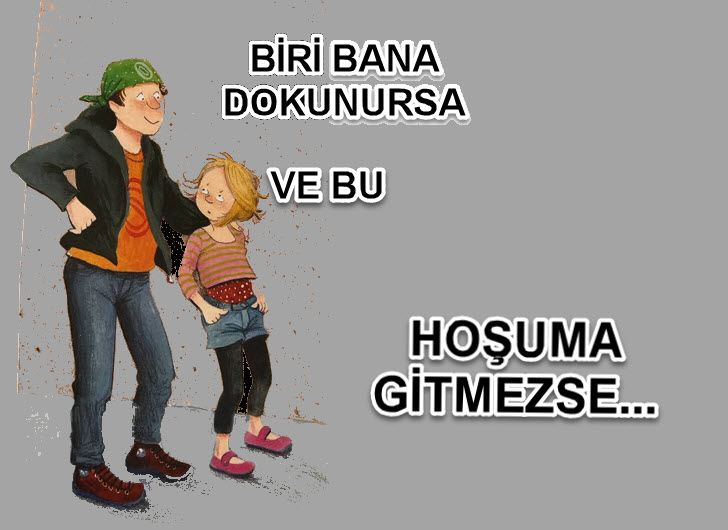 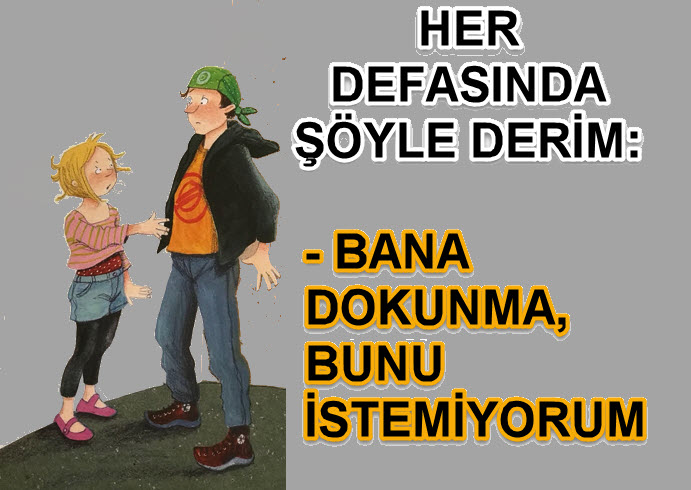 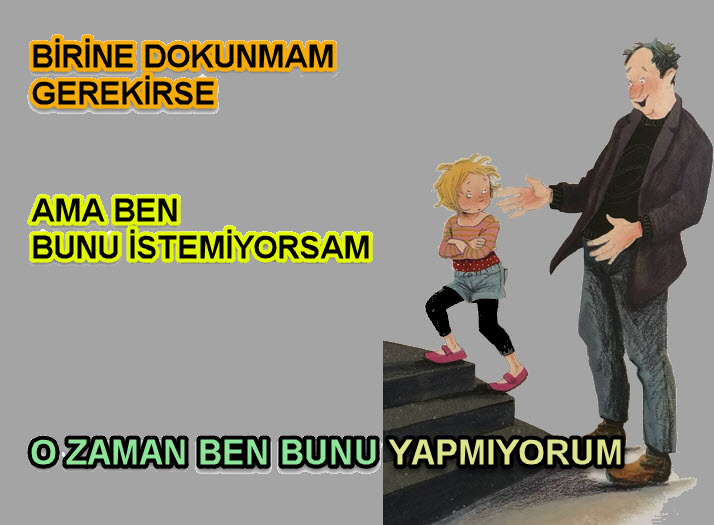 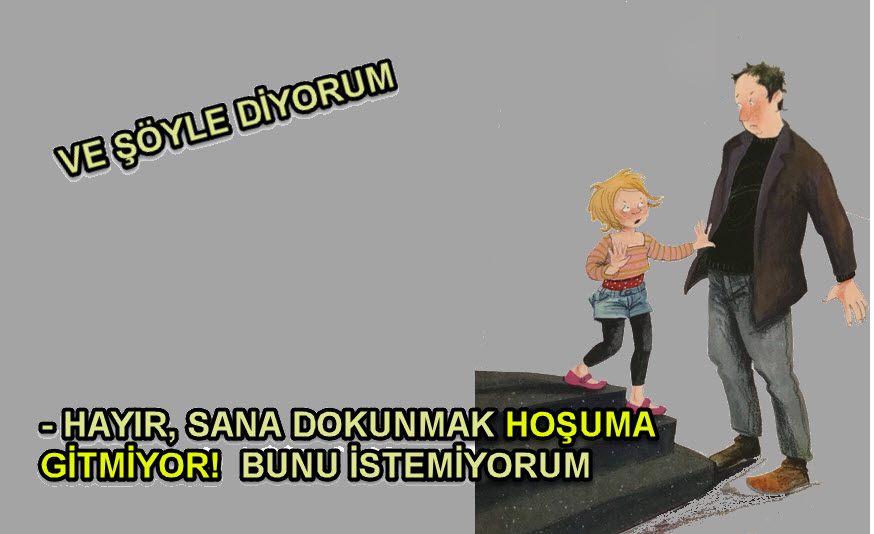 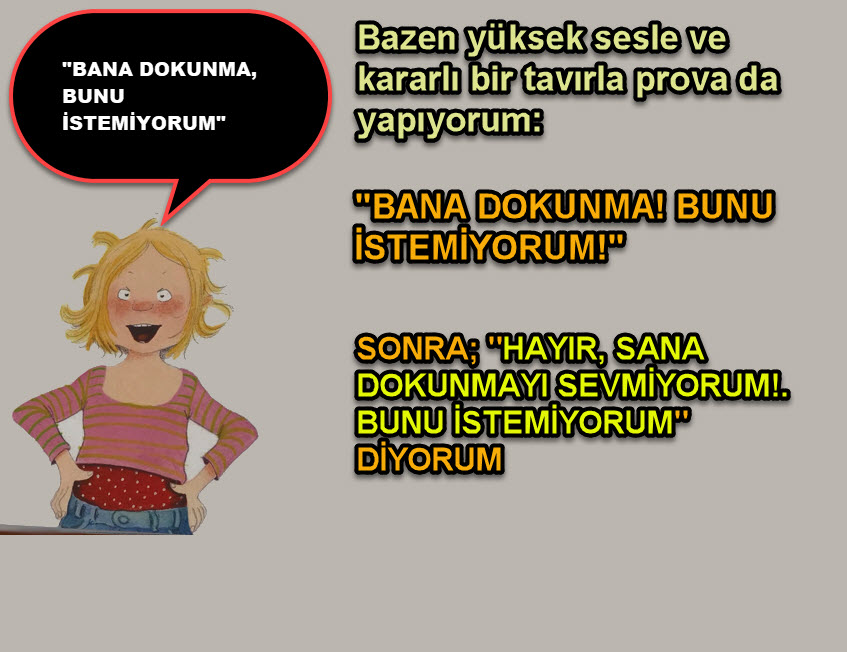 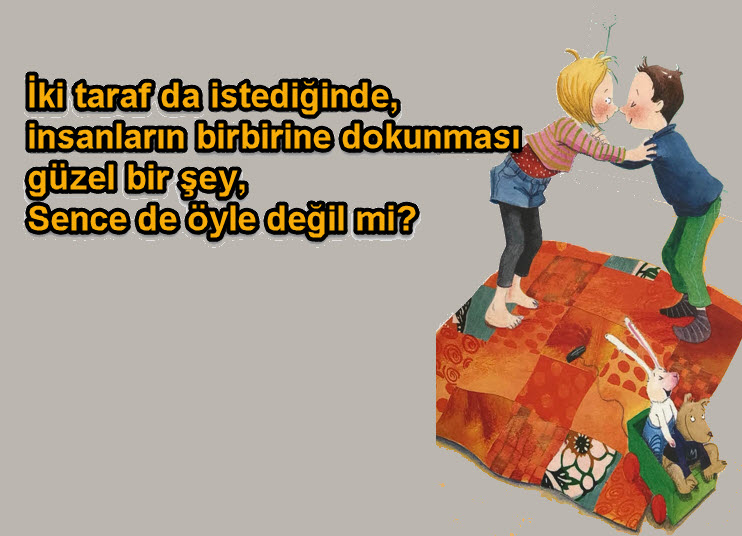 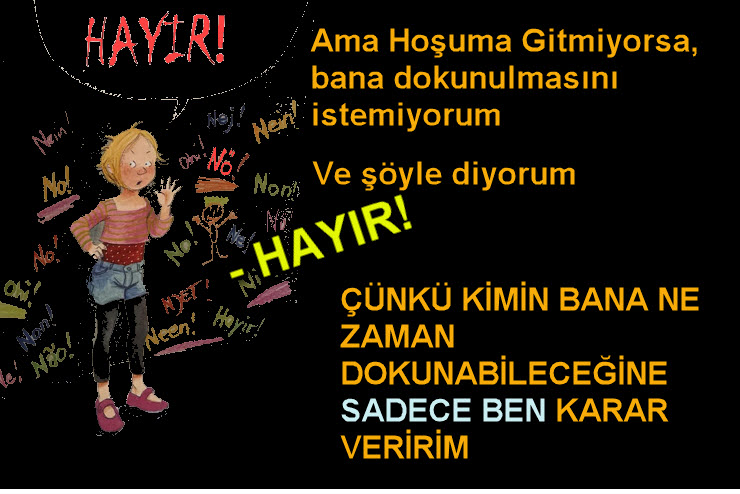 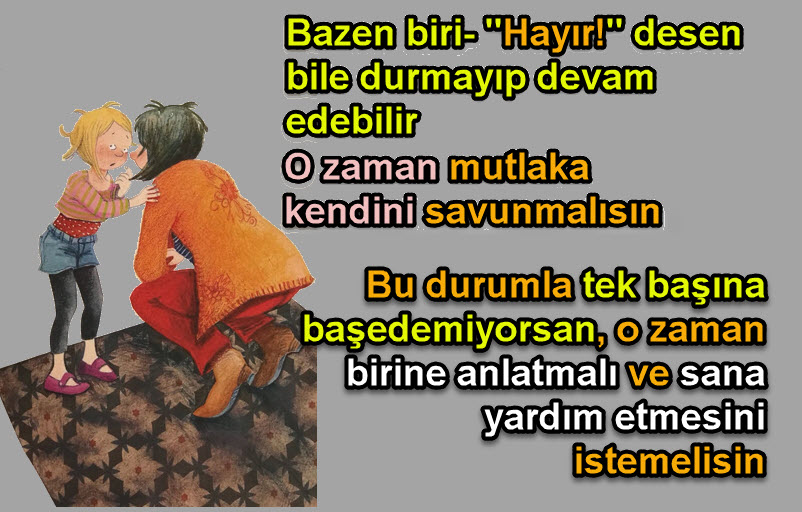 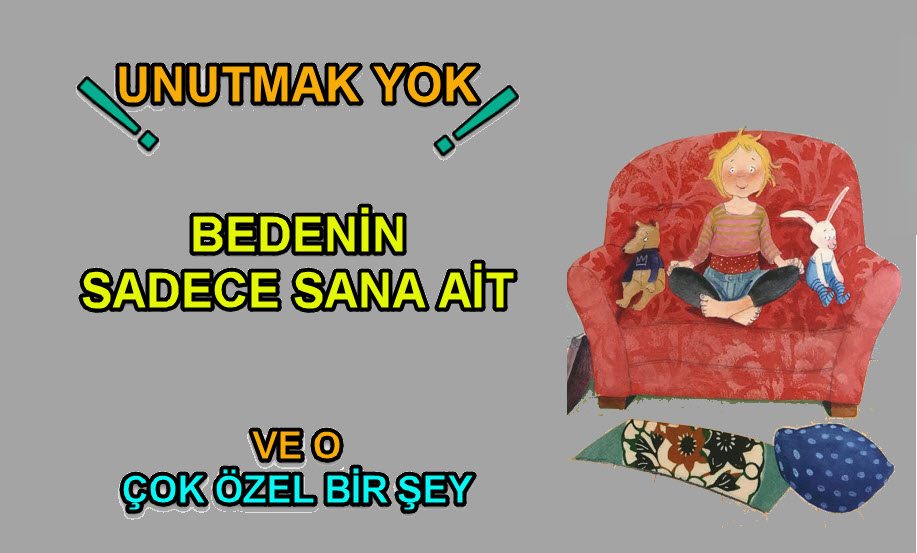 ADEM DEĞERLİ
Psikolojik Danışman